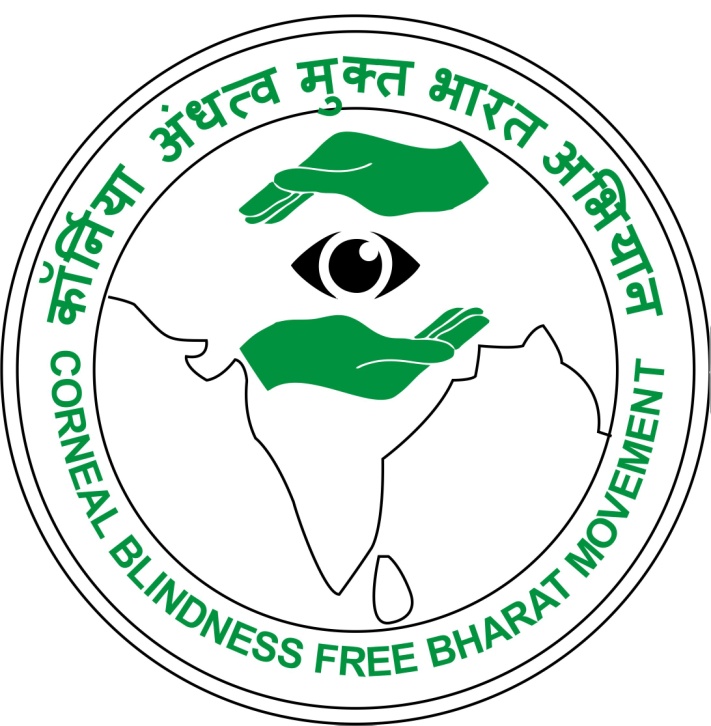 ‘CAMBA’
CORNEAL  ANDHATVA  MUKTA  BHARAT ABHIYAN 
(Corneal Blindness Free India Movement)
कॉर्नियल अंधत्वमुक्त भारत अभियान
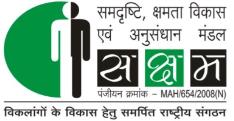 SAKSHAMA
National Organization Dedicated for Specially abled people!!!
[Speaker Notes: This template can be used as a starter file for presenting training materials in a group setting.

Sections
Right-click on a slide to add sections. Sections can help to organize your slides or facilitate collaboration between multiple authors.

Notes
Use the Notes section for delivery notes or to provide additional details for the audience. View these notes in Presentation View during your presentation. 
Keep in mind the font size (important for accessibility, visibility, videotaping, and online production)

Coordinated colors 
Pay particular attention to the graphs, charts, and text boxes. 
Consider that attendees will print in black and white or grayscale. Run a test print to make sure your colors work when printed in pure black and white and grayscale.

Graphics, tables, and graphs
Keep it simple: If possible, use consistent, non-distracting styles and colors.
Label all graphs and tables.]
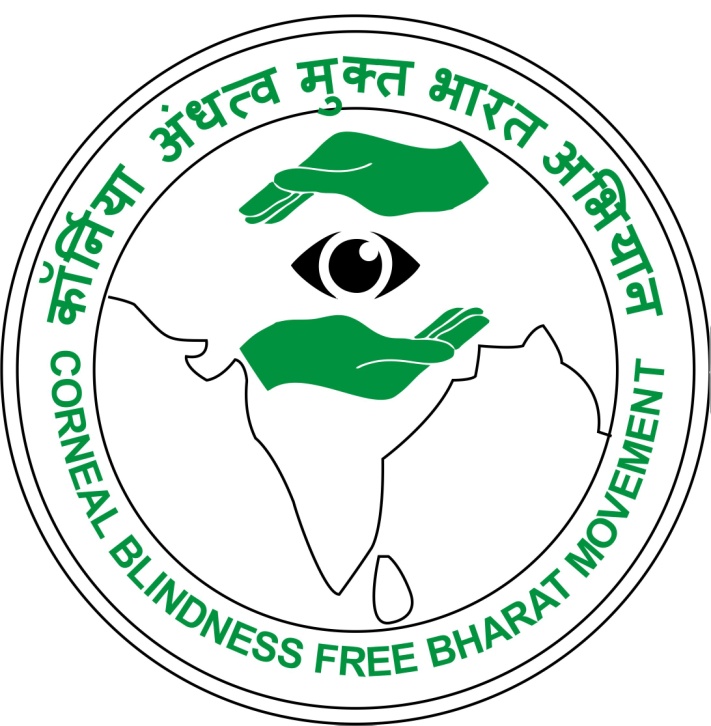 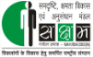 CAMBA – Vision & Mission
Vision:
Minimizing the burden of corneal blindness in the society with special focus on children and the adolescent group who will be the bright future of the nation
Mission:
Developing manpower, infrastructure, network and resources to minimize corneal blindness
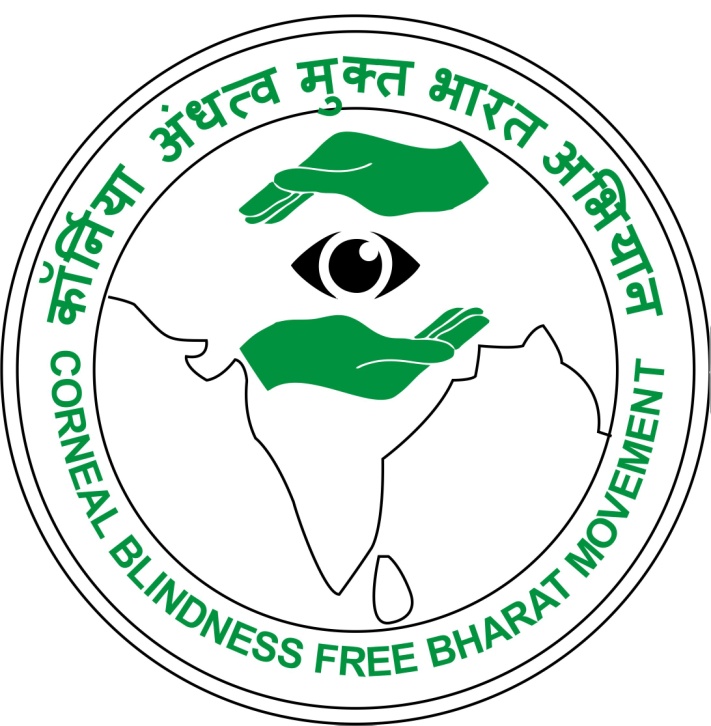 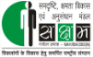 Aims & Objective
To ascertain, by a survey, the actual number of persons affected by Corneal Opacity who require restoration of sight from Eye Donation
To diagnose the enlisted people for Corneal Opacity to analyze the possibility of relief through Eye Donation
To network with existing eye banks and to start eye collection centers
To network for seeking the support of Corneal surgeons, Ophthalmologists, Optometrists in the covered area. 
To propagate the need of Eye Donation through intense awareness amongst public
To take efforts for improvement in the infrastructure for Eye Donation in the country
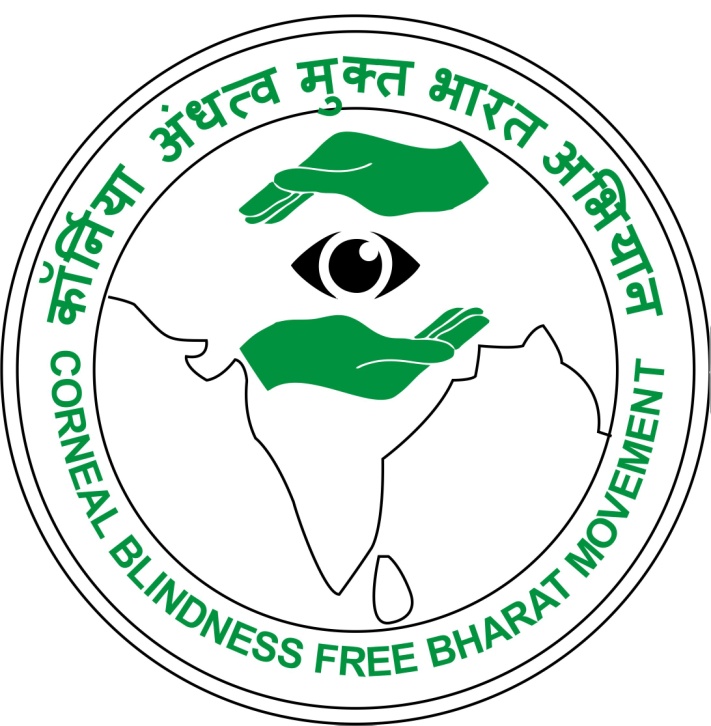 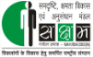 Why CAMBA?
No consistency in statistics related to prevalence of corneal opacity in INDIA

No consistency in Yearly estimates related to corneal opacity in INDIA.

No consistency in data related to Actual cornea collection in INDIA.

Inadequate infrastructure related to Eye Banking / Eye collection in INDIA
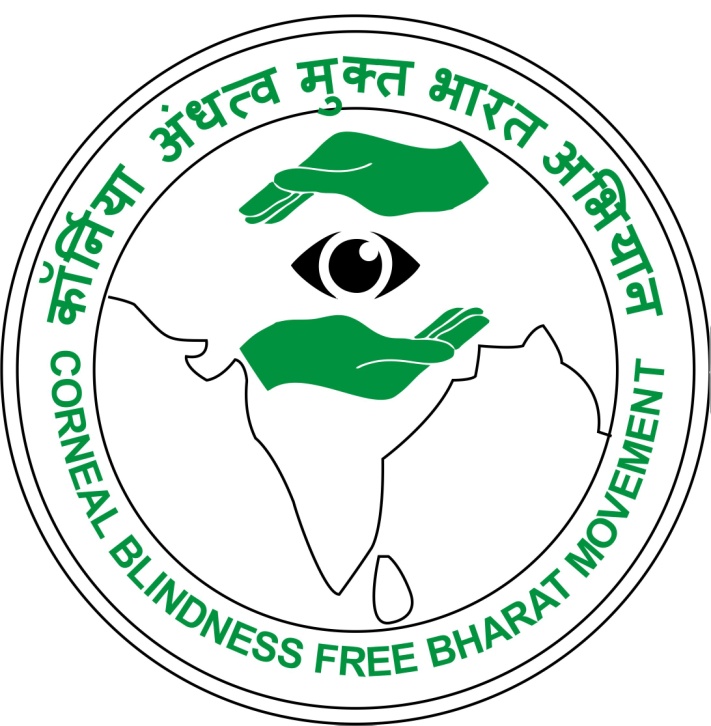 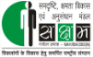 Inconsistency in Statistical Data!!
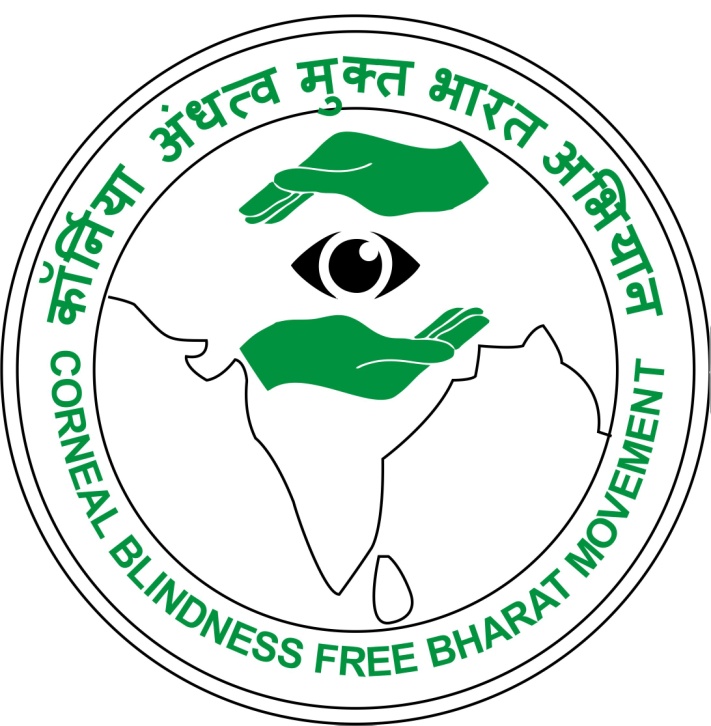 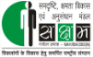 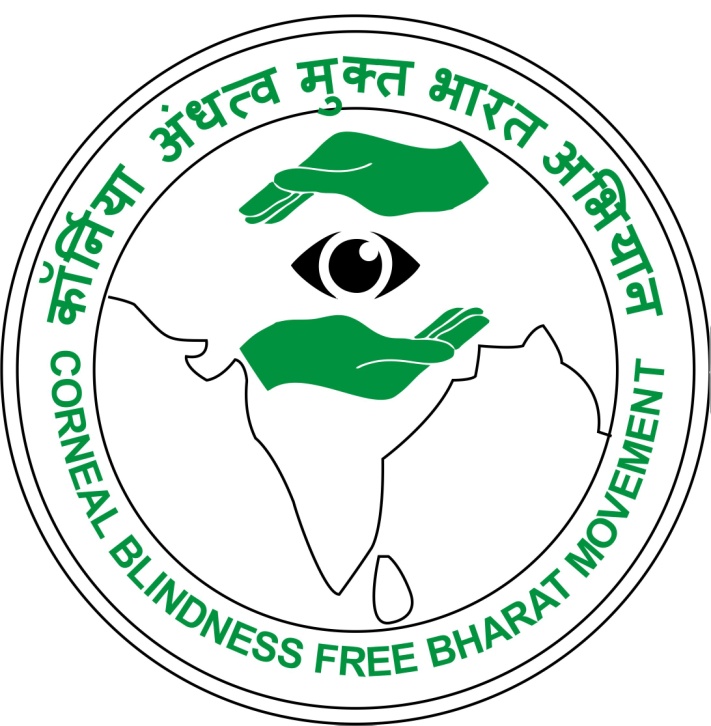 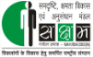 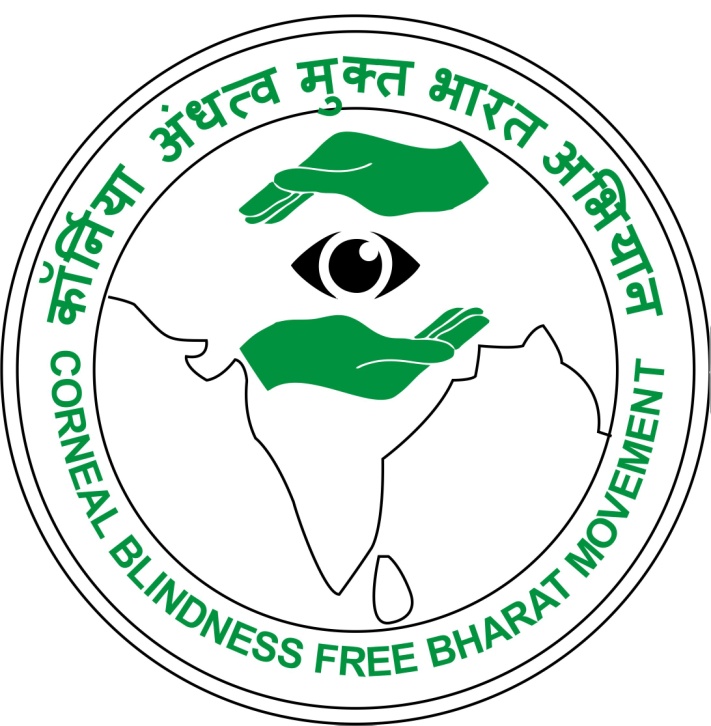 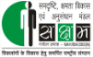 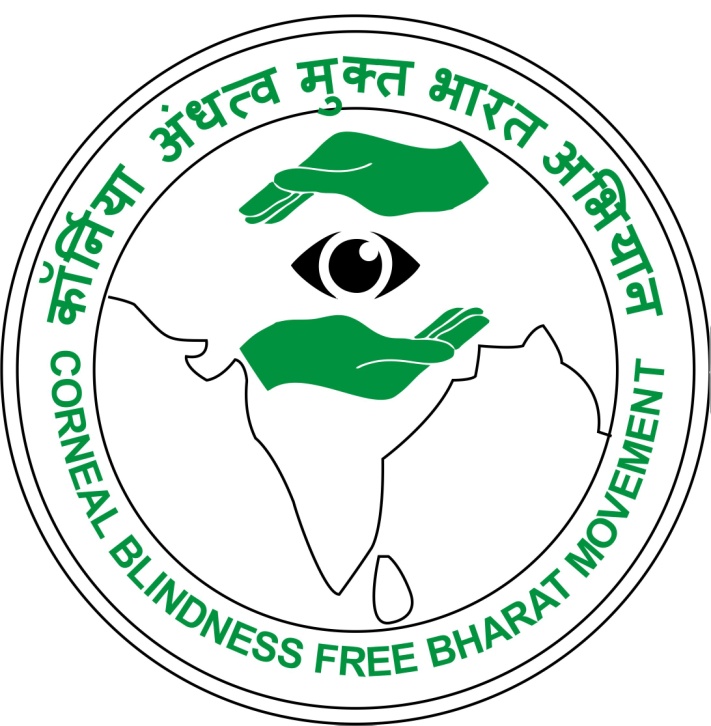 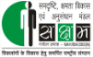 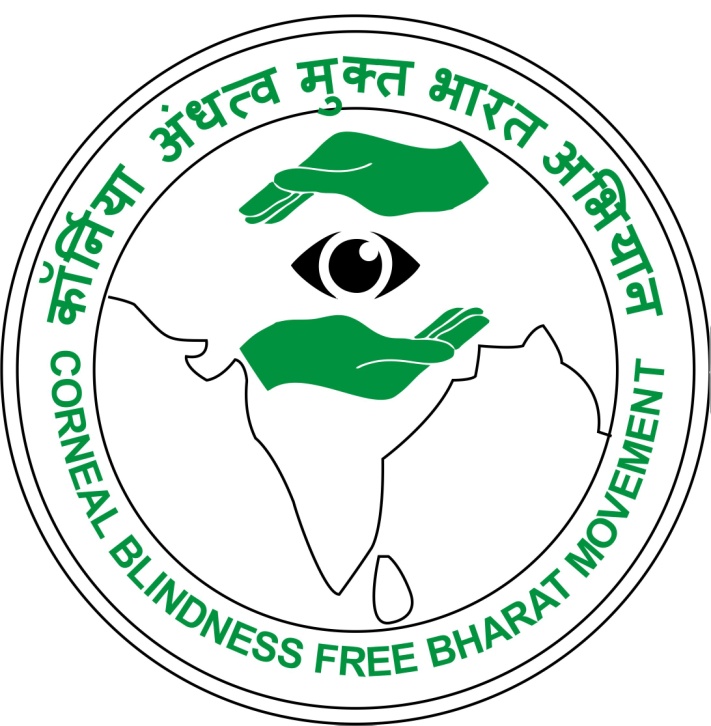 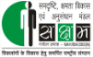 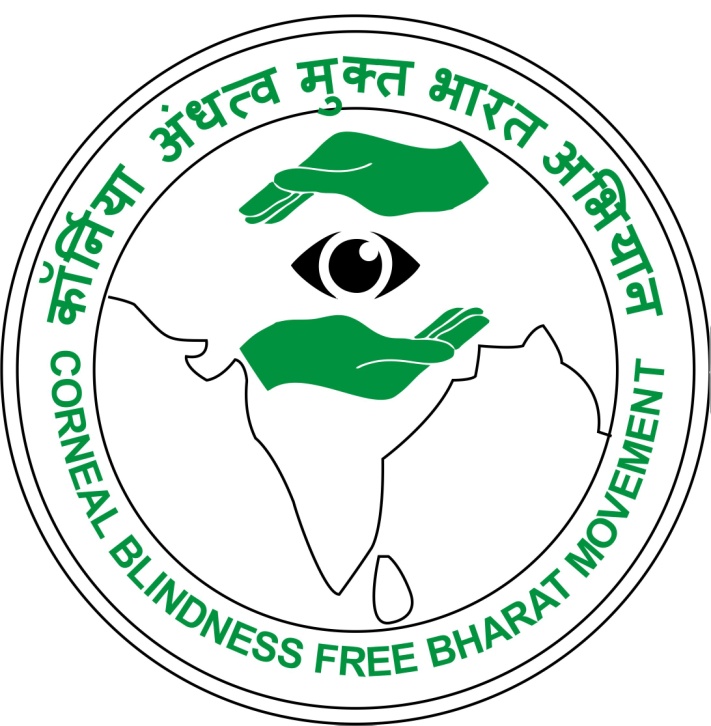 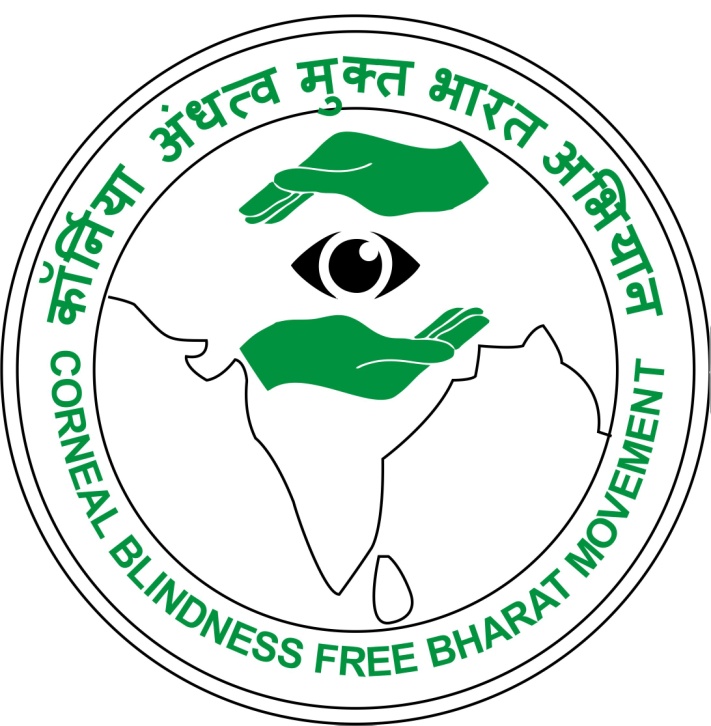 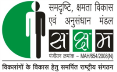 ‘CAMBA’ LAUNCH -
National workshop on “CORNEA ANDHATWA MUKTA BHARAT ABHIYAN” Launched ON 05.03.2016 at Constitution Club, New Delhi

Inaugural session – Dignitaries on dais
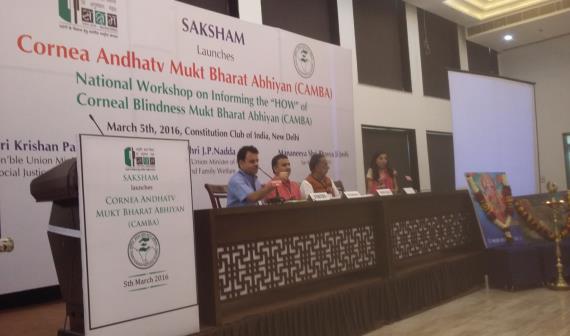 Shri Krishna pal  Ji Gurjar
Hon’ble Minister of State for Social Justice and Empowerment
Ms. Ira Singhal, 
First disabled IAS topper.
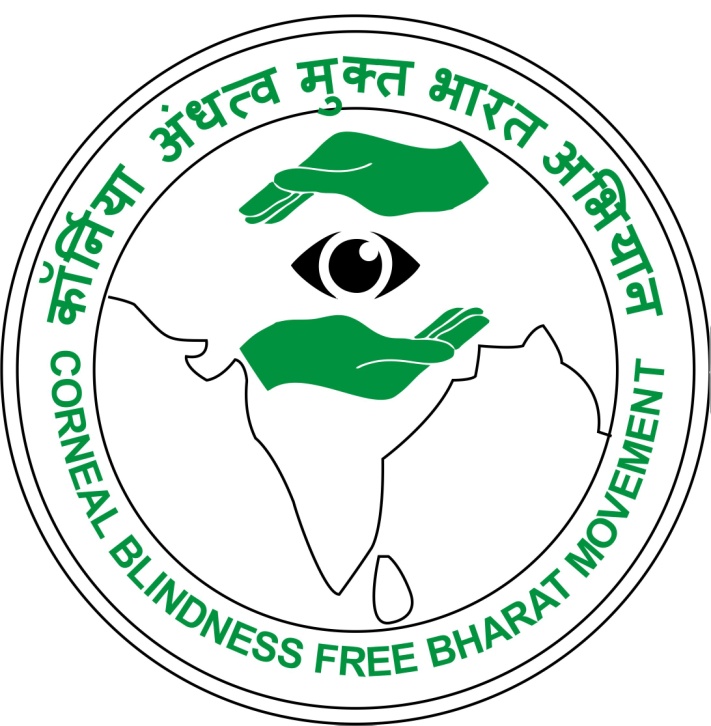 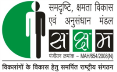 ‘CAMBA’ LAUNCH -
Concluding session – Dignitaries on dais
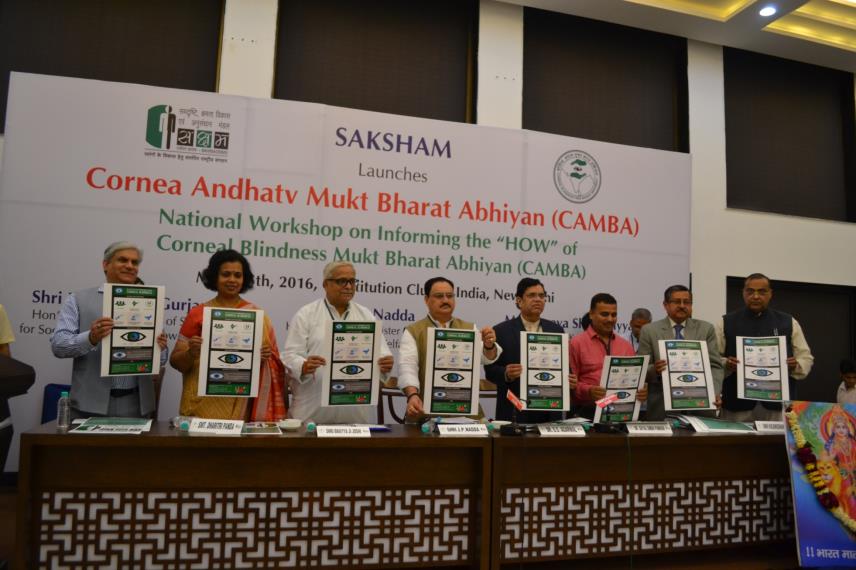 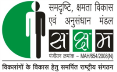 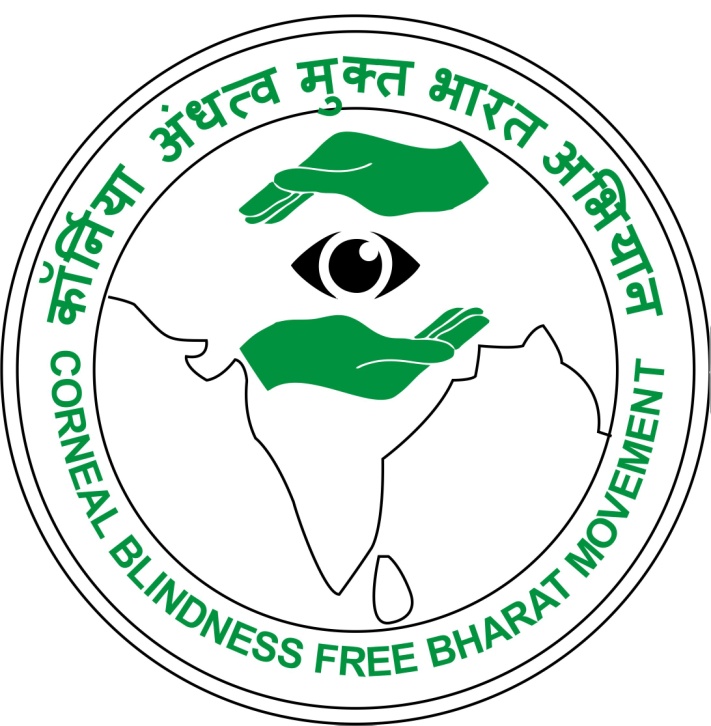 ‘CAMBA’ LAUNCH -
Concluding session - Dignitaries
Shri J P Nadda ji
Hon’ble Union Minister of Health 

Shri Bhaiyaji Joshi
Mananiya Sarkaryavah of RSS 

Dr. Radhika Tandon
EBAI National president 

Dr. SS Agarwal 
National President IMA

Mrs. Dharitri Panda, 
Secy NBCS (National Blindness Control Society)
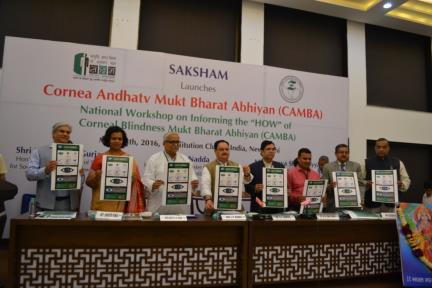 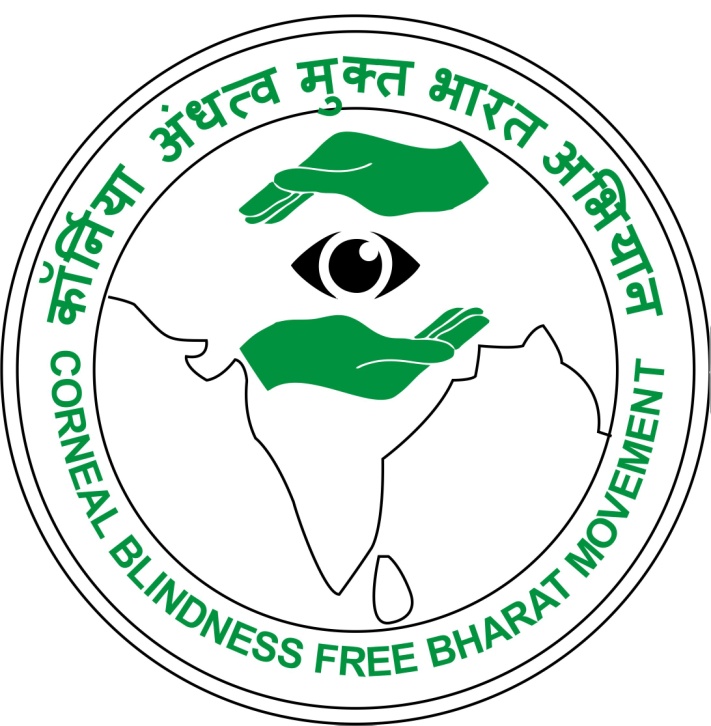 CAMBADISTRICT SETUP
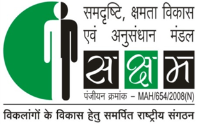 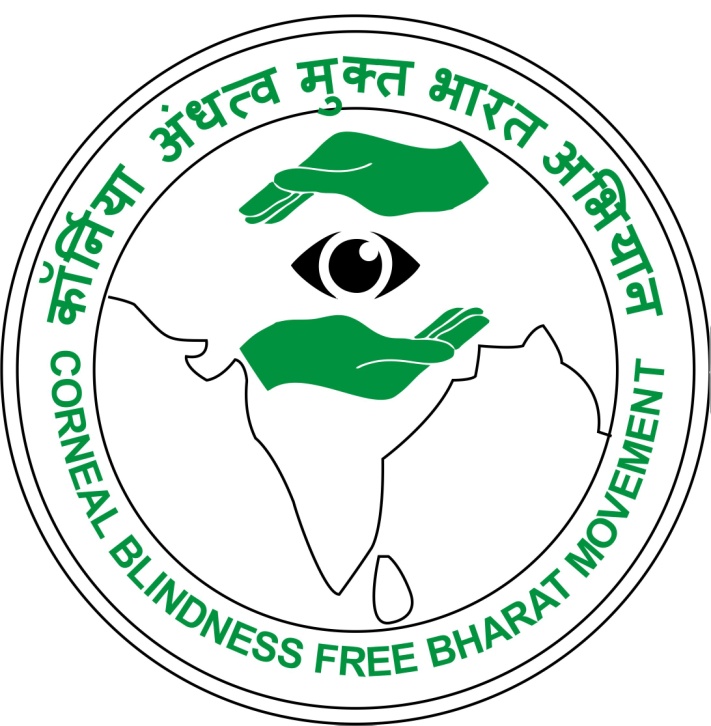 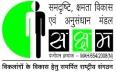 JS = JILA SAMYOJAK
SS = SAHA SAMYOJAK
TS = TALUKA SAMYOJAK
MS = MANDAL SAMYOJAK
NR = NETRA RAKSHAK
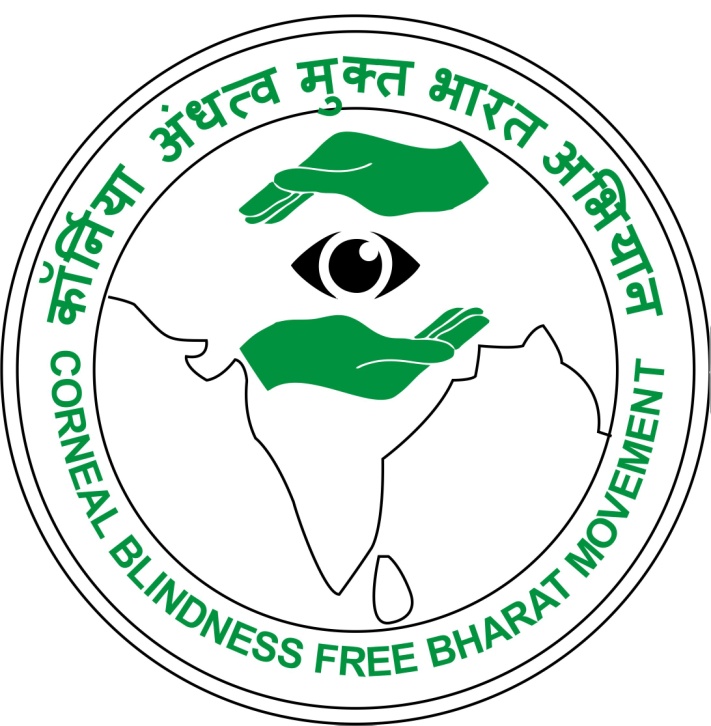 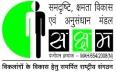 JS = JILA SAMYOJAK
SS = SAHA SAMYOJAK
TS = TALUKA SAMYOJAK
MS = MANDAL SAMYOJAK
NR = NETRA RAKSHAK
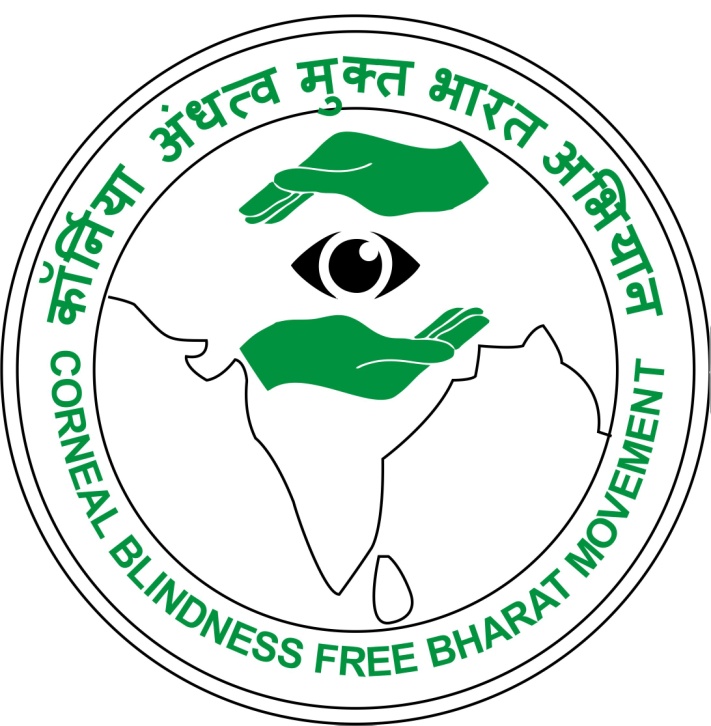 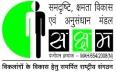 JS = JILA SAMYOJAK
SS = SAHA SAMYOJAK
TS = TALUKA SAMYOJAK
MS = MANDAL SAMYOJAK
NR = NETRA RAKSHAK
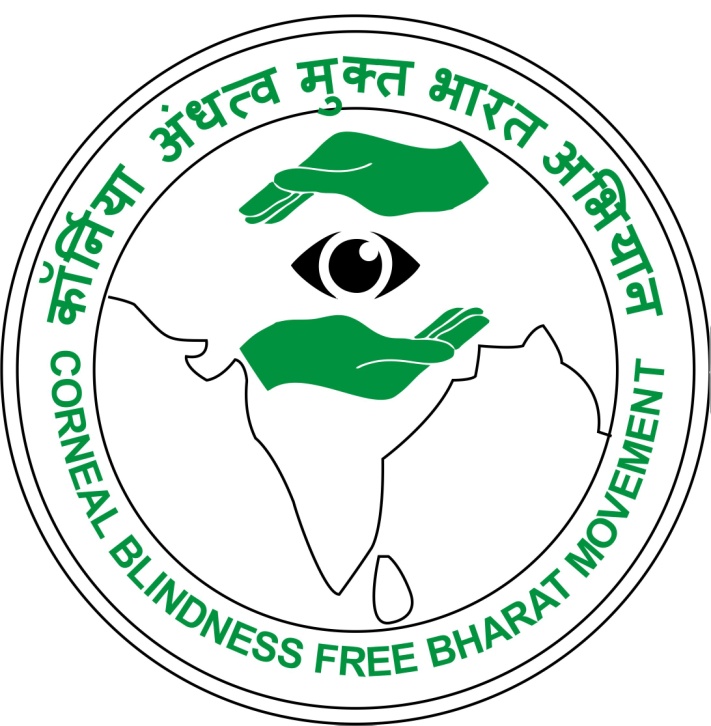 CAMBAWorking Procedure
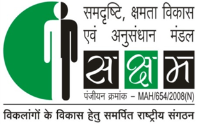 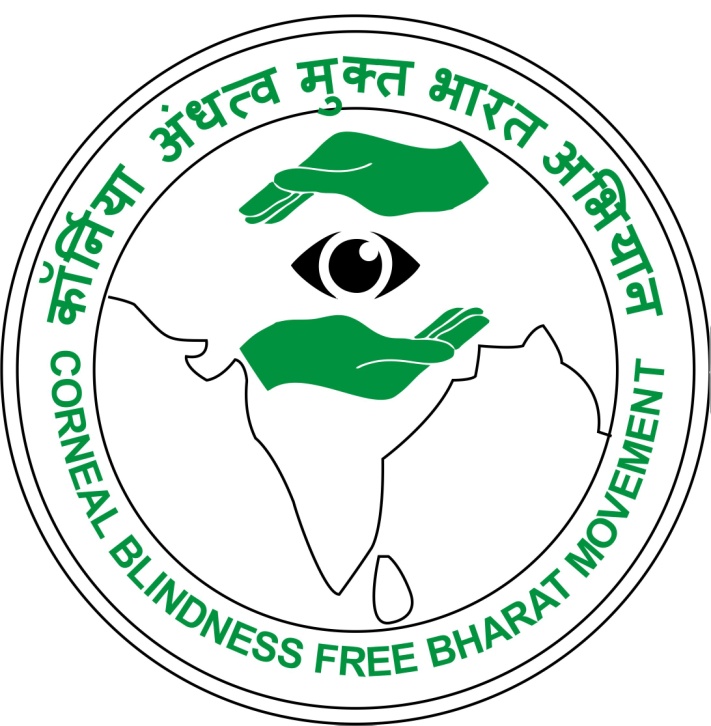 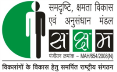 Working procedure…
To meet to inform and to seek support of -- Local MP, MLA, Mayor, etc.- Collector- CEO and Chairman of ZP- District Education Officer- Civil Surgeon- Dean of Govt Hospital and other big hospitals
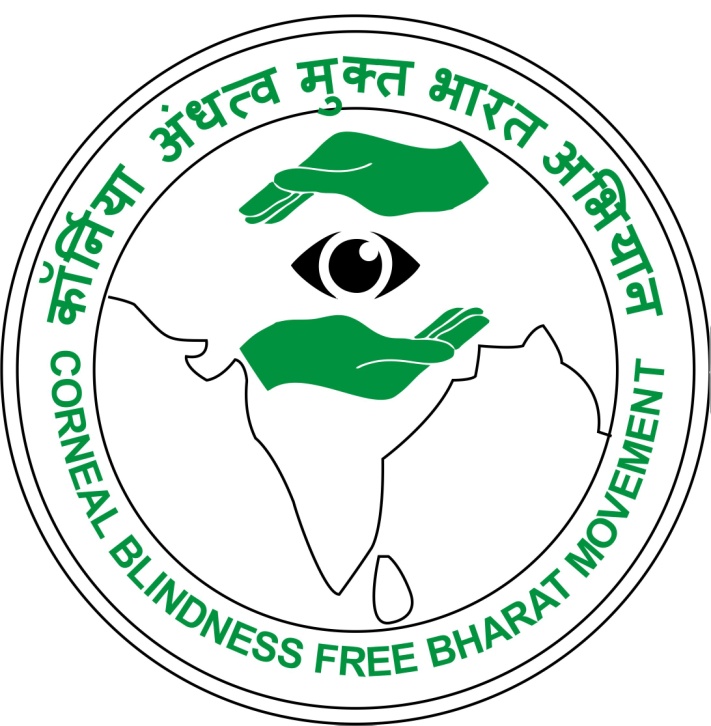 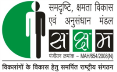 Working procedure…
Meeting with Doctors of Rural Hospitals to get the information about patients and to seek support in diagnosis, treatment and post operative care

Meeting with Head Masters and teachers of various school administration to seek their help
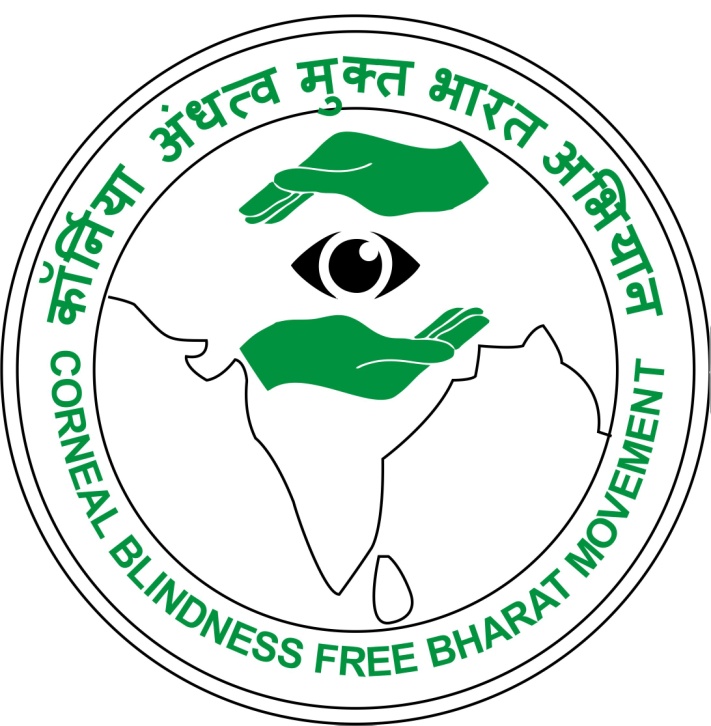 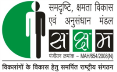 Working procedure…
Meeting with - Sarpanch of the village.- Anganwadi- Asha workers- Gramsevaks  to seek their support.
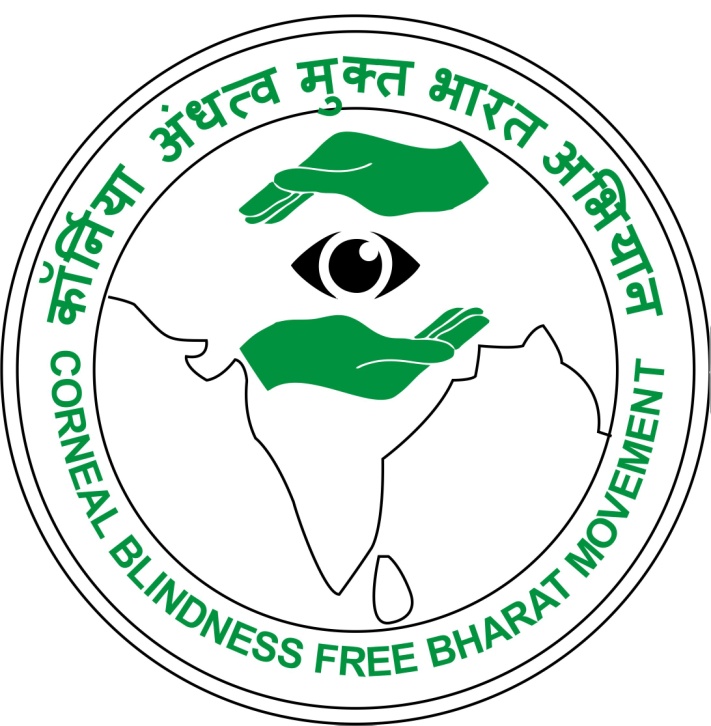 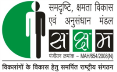 Working procedure…
We shall take the help of –- NGOs, - NSS units of various colleges.- Students of BSW and MSW.- Students of optometry, ophthalmic technician courses for survey and screening camps.
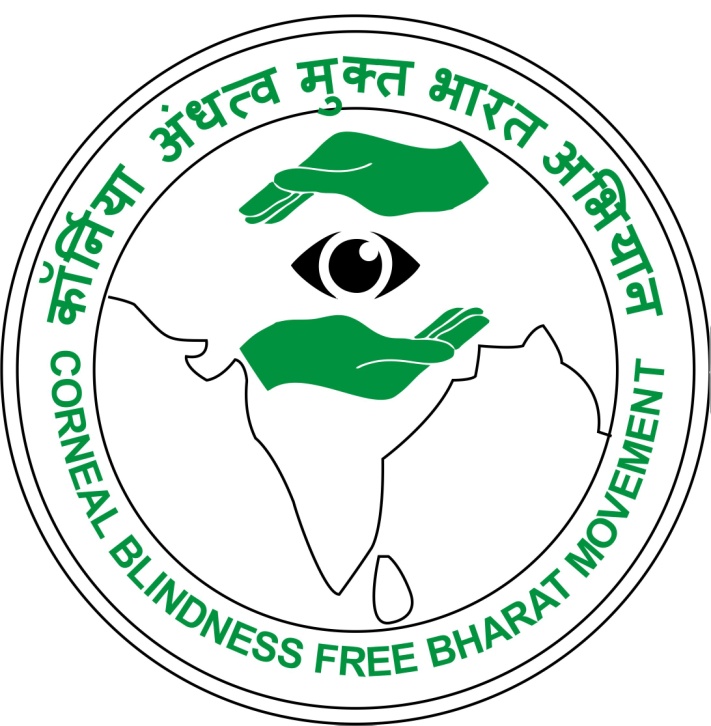 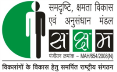 Working procedure…
“NETRA RAKSHAK” (SIGHT KEEPER)

To connect the registered patient with the corneal surgeon, eye bank to facilitate keratoplasty and post operative follow up

To bring awareness amongst people to prevent corneal blindness.
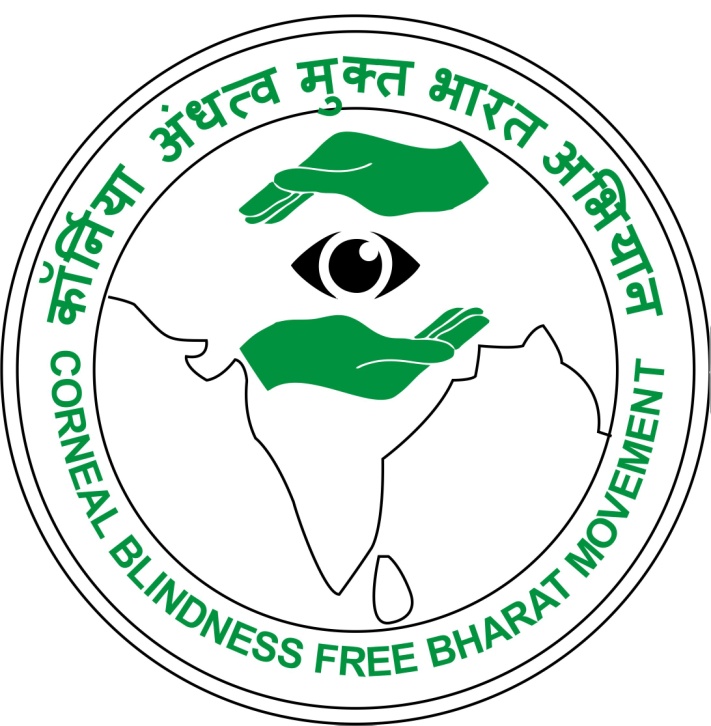 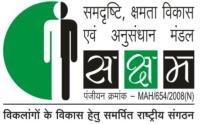 “Saksham bharat,
Samarth bharat !”
SAKSHAMA-KARNATAKA
National Organization Dedicated for Specially abled people!!!


 NO 55, Link Road, Sheshadripuram
Bengaluru - 560020
ON WEB: www.sakshamakarnataka.org
www.sakshamseva.org
 
Facebook - @SAKSHAMA KARNATAKA 
E-MAIL: sakshama.karnataka@gmail.com
MOBILE: 9986699710